Яңгырау һәм саңгырау     тартыкларга беткән исемнәрнең килешләр      белән төрләнүе.
(4нче сыйныф,татар төркеме)
Нинди сүз артык?
                             
                              урман                                    
                                                                                    
                                                                                   яңгыр

                               болын
                                                                                    кош


                                чәчәк
                                                                                     кояш
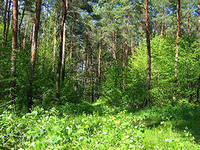 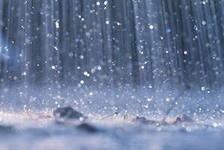 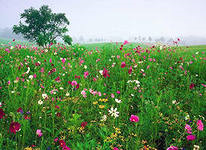 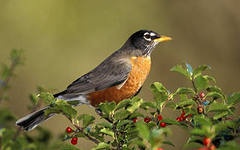 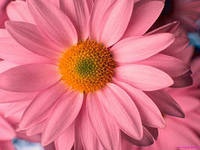 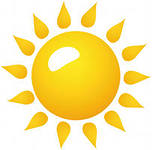 1нче төркем:килешләр белән төрләндереп яза.
     Урман,кош.
           2 нче төркем:сүзтезмәләргә кушымчалар өстәп яза.
       Урман...(ю.к.) бару, болын...(ч.к.) кайту, яңгыр...(б.к.) яву, чәчәк...(т.к.) җыю, кош...(и.к.) тавышы,кояш...(у-в.к.) кызыну.

Бу сүзләр белән җөмләләр уйла.
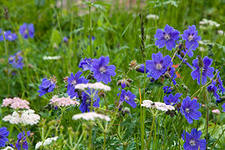 Килеш белән төрләнгәндә яңгырау тартыкка беткән исемнәргә яңгырау,саңгырау тартыкка беткән исемнәргә саңгырау тартыкка башланган кушымчалар ялгана:күлнең, кояшта, балыкка,өйгә,туптан
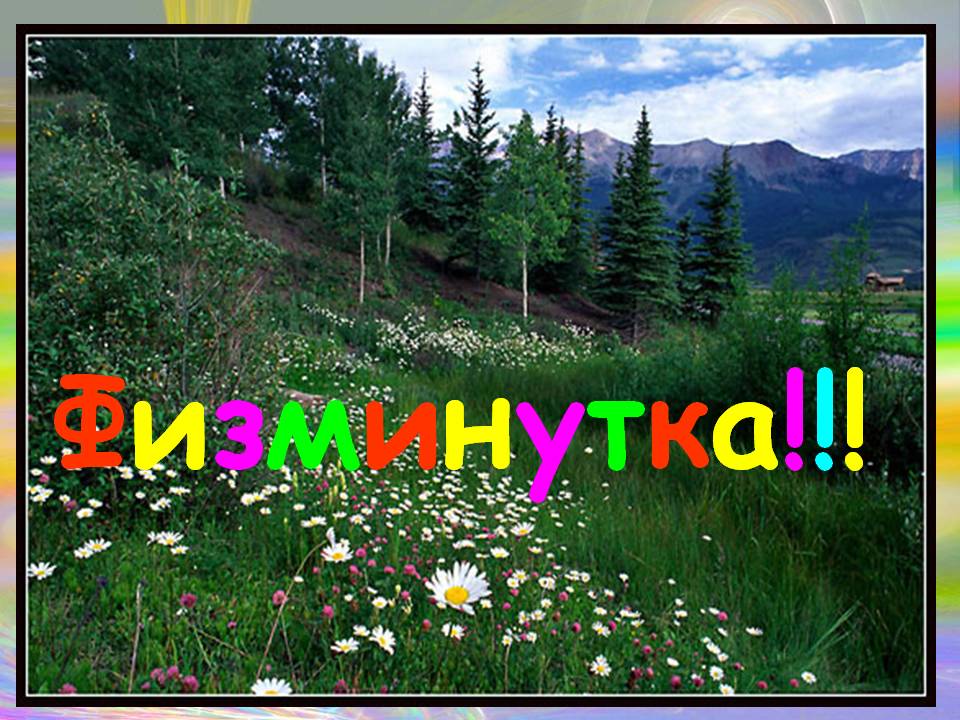 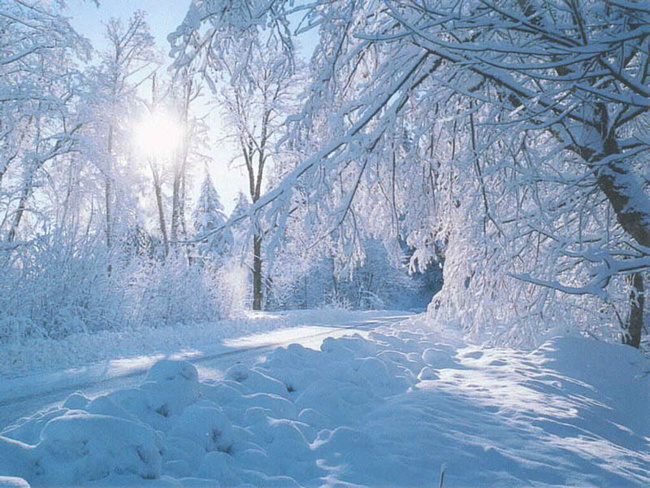 Кыш.
      Урам(у-в.к.) ... кар ява.   ... агачлар (ю.к.) кар куна.   ... таулар(и.к.) башлары кар белән каплана, елгалар (б.к.) ... боз белән каплана.Шулай бар ... табигать(т.к.) ... төс(ю.к.) күмеп  кыш килә,кыш!
Өй эше бирү:
өйдә яраткан “Сабантуй”газетасыннан өч җөмләне күчереп языгыз,исемнәрне табыгыз һәм аларның килешләрен билгеләгез.